The Middle Colonies
AP US History
Which are considered the Middle Colonies?
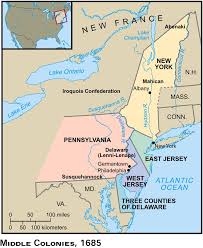 New York
Pennsylvania
New Jersey
Delaware

Today, commonly referred to as the Mid Atlantic states
Characteristics of the Middle Colonies?
Great farming: “bread colonies” - grain
Three Rivers: Susquehanna, Delaware, Hudson
Great ports (led to developed cities like New York & Philadelphia)
Most democratic (less aristocratic)
Diverse population (ethnically mixed, religiously tolerant)
Fewer industries than New England, but more than the South (ship building, lumbering)
New York (aka New Netherlands)
1600s: Golden Age of Dutch history.
Major commercial and naval power.
Challenging England on the seas.
3 major Anglo-Dutch Wars
Major colonial power [mainly in the East Indies].
New Netherlands
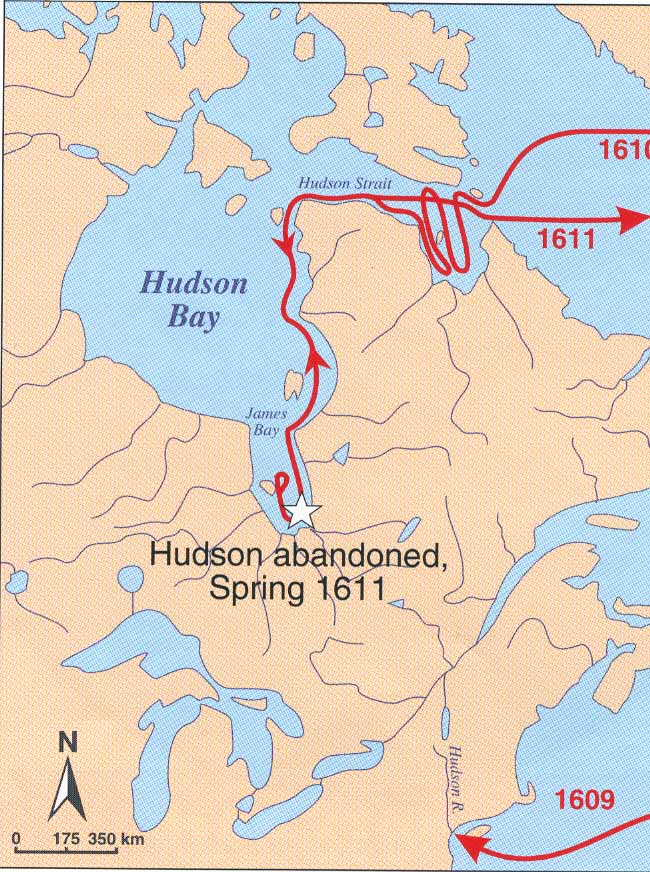 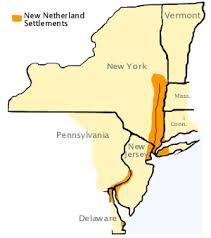 Henry Hudson
New Netherlands 
Patroonships
Commercial enterprise
New Amsterdam
Manhattan ($30)
Cosmopolitan town
Fall of New Netherlands
Indians, in retaliation for Dutch violence, massacred settlers; Dutch built wall – Wall Street
New Englanders saw growing Dutch presence as a threat
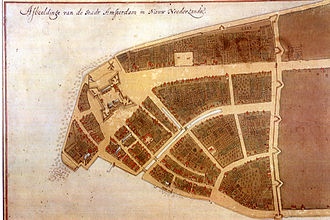 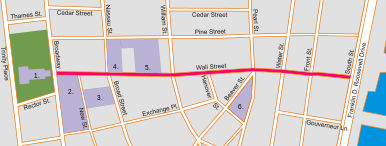 Fall of New Netherlands
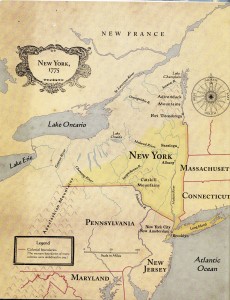 1655: New Sweden (New Jersey) invaded by Dutch under Peter Stuyvesant and absorbed by New Netherlands 
1664: Charles II ordered removal of Dutch from British North America 
Gave New Amsterdam to his brother, the Duke of York
Dutch Residue in NY
Names  Harlem, Brooklyn
Architecture  gambrel roof
Customs  Easter eggs, Santa Claus, waffles, bowling, sleighing, skating, kolf [golf].
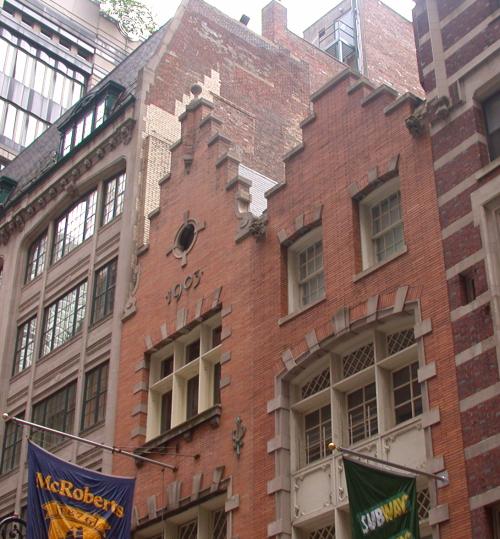 New York
Chapter of Liberties (1683)
Freedom of religion to all Christians
Granted suffrage to all landowners
Became a royal colony (1685) when James II became king
Limitations: 
Much land, few landowners 
Feudalistic (resembled plantation colonies)
New York
Autocratic in character
Leisler’s Rebellion (1691)
Poor whites + farmers led by Jacob Leisler rebelled due to lack of land
Inspired by Glorious Revolution & overthrow of Dominion of New England
Revolt failed, Leisler hanged, parceling of huge estates to upper class continued
Pennsylvania
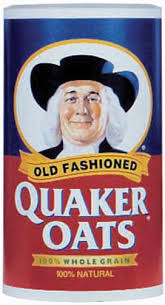 Quakers
William Penn
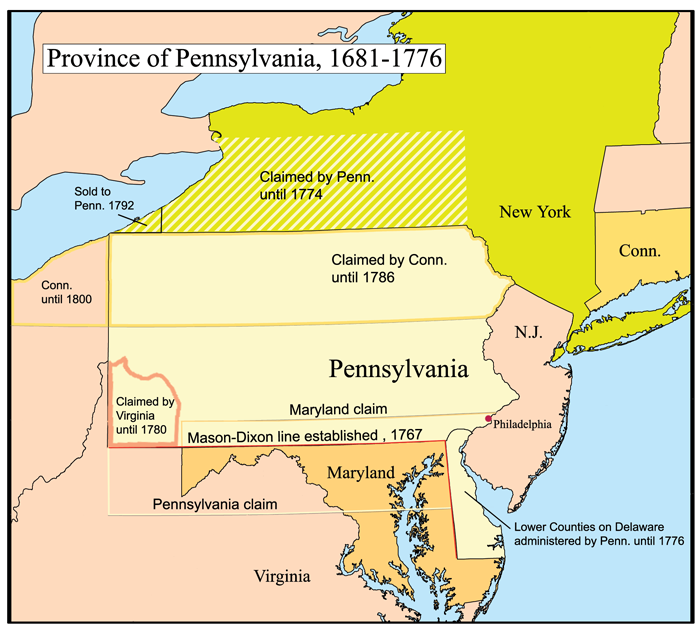 Pennsylvania
Primary motive for founding colony: Haven for Quakers (and those seeking religious freedom – “Holy Experiment”)
Secondary motive: experiment with liberal ideas while still making money
Attractive to many groups, particularly Germans
New Jersey
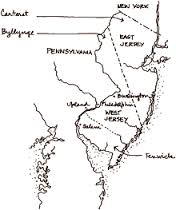 Started in 1664 as Quaker settlement
2 proprietors received area from Duke of York
1702: two Jerseys combined as a royal colony
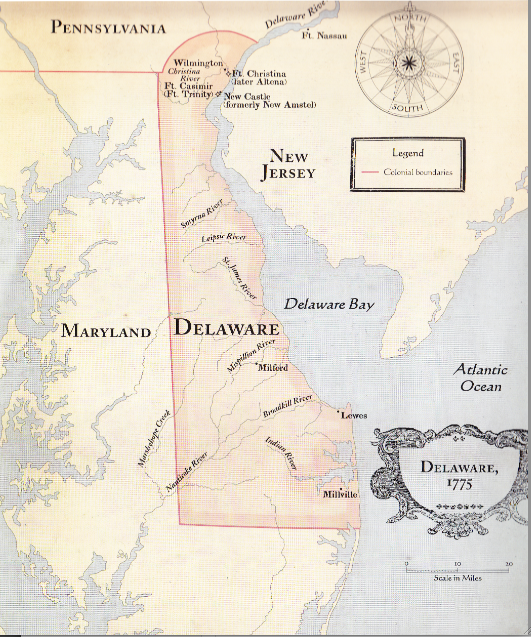 Delaware
Granted its own assembly in 1703
Contained large Quaker population
Remained under the governor of PA until the American Revolution